STRUCTURAL CONSIDERATIONSFOR BRIDGES
Introduction
Bridge members must be able to carry loads applied to them.
Forces resisted by bridge members:
Axial forces
Bending forces
Shear forces
Torsional forces 

This presentation considers:
How bridge members are stressed by loads
How bridge materials resist stress
How bridges accommodate thermal movements
1
Force
Fy
F (Force)
Fx
Fz
2
[Speaker Notes: Resultant force comes from it’s components (directions). Vice versa.]
Stress
What is a stress? 
Loads cause stresses
Stresses are the internal force effects
How to calculate stress?
40000 N
Stress 	= Force/Area
	= 40000/200x100
	= 2MPa
100
200
3
Strain
It is described as the amount of deformation.
It denotes the ratio of materials deformed dimension to its original dimension.
L
Strain = ΔL / L
ΔL
4
Deformation & Modulus of Elasticity
Elastic Deformation – reversible distortion of a material. 

Plastic Deformation – the irreversible distortion of a material. 

Modulus of Elasticity (E) = Stress/Strain
5
Response to Loading
Forces resisted by bridge members:
Axial forces

Bending forces

Shear forces

Torsional forces
6
Response Loading
Rigid Body

A rigid body does not deform under load. 

Equilibrium

When a particle is at rest or moves with constant velocity.
∑V = 0
∑H = 0
∑M = 0
7
[Speaker Notes: Newton’s third law. Action has equal reaction]
Types of Applied Stresses
FORCE
Tensile Stress
STRESS
PLANE
FORCE
8
[Speaker Notes: Skinny
Hanger external shear stirrup]
Types of Applies Stress
FORCE
Compressive Stress
STRESS
PLANE
FORCE
9
[Speaker Notes: Fat
Pier column]
Types of Applied Stresses
Compression (C)
C
Neutral Axis (N.A)
N.A
Tension (T)
T
Positive Moment
10
[Speaker Notes: midpsan]
Types of Applied Stresses
T
Tension (T)
N.A
N.A
C
Compression (C)
Negative Moment
11
[Speaker Notes: Like over a pier]
Bending Stress
fb
C
Bending Stress
fb = Mc/I
12
Types of Applied Stress
FORCE
Shear Stress
STRESS
PLANE
13
Beams – Horizontal Shear Stress
HORIZONTAL
SHEARING PLANE
SHEAR STRESSES
DIAGONAL TENSILE STRESS
14
[Speaker Notes: Why we have studs or dowels from girders to deck
Why we have shear stirrup in concrete (Tension)]
Torsional Forces
15
[Speaker Notes: Braced girders being pulled by adjacent girder. More for skewed bridges

Curved bridges under vertical loads.]
Types of Supports
R(H)
Pin
R(V)
Roller
R(V)
M
Fixed Support
R(H)
R(V)
16
[Speaker Notes: Bearings fixed (pinned)
Bearings free (roller
Fixed (integral abutment)
These change the effects within the girder. Are they functioning as intending/designed?]
Span Classification
Simple Span
17
Shear
A
B
20 kN
20 kN
5
15
B
A
A
B
RA = 20x15/20 = 15 kN
RA = 20x15/20 = 15 kN
RA = 20x15/20 = 15 kN
RB = 20x5/20 = 5 kN
5 kN
15 kN
A
B
15 kN
5 kN
18
[Speaker Notes: 20m long beam with 20 kN load applied

Do example on whiteboard (Nolan to write on Paper)
Ra is going to be bigger than Rb

Sum moments at A
Sum forces in y direction

This would be different if we had a “fixed” end. Could not solve with only “statics”.]
Shear Diagram
20 kN
15 kN
5 kN
15 kN
20 kN
5 kN
19
[Speaker Notes: What’s the shear at each location in the beam for this position of load?
Where is it high/low?
It’s high all the way from the load to the support.
High negative or positive
For concrete, that’s where I want more stirrups and would be looking for shear cracks.]
Bending Moment
20 kN
20 kN
5
15
5 kN
15 kN
15 kN
a
15 kN
15a kNm
15 kN
15 kN
20
[Speaker Notes: Internal force effects]
Bending Moment Design
20 kN
5
15
5 kN
15 kN
15x5 = 
75 kNm
15 kN
20 kN
5 kN
5x15 = 75 kNm
75 kNm
21
[Speaker Notes: Where is moment high? It gets lower toward the supports. (for simple spans)
That’s where I want longitudinal reinforcing and bigger steel flanges.
That’s where I’m looking for flexural cracks]
Span Classification
Deflection
Shear
Moment
Continuous Span
22
[Speaker Notes: Shear how shear flips at supports but magnitude is still high on both sides.]
Span Classification
Deflection
Shear
Moment
Cantilever
23
[Speaker Notes: Eiffel tower]
Stress in Steel
COMPRESSION
YIELD STRESS
LENGTHEN
SHORTEN
YIELD STRESS
TENSION
24
[Speaker Notes: Good in both tension and compression
Deforms after yielding without failure]
Steel Bridge Members
ROLLED BEAM
ROLLED BEAM WITH 
COVER PLATES
RIVETED PLATE GIRDER
WELDED PLATE GIRDER
BOX GIRDER
25
Steel Beams – Bending Stress
ROLLED BEAM
ROLLED BEAM WITH COVER PLATES
WELDED PLATE GIRDER WITH VARYING FLANGE SIZES
26
[Speaker Notes: Flanges carry moment
Bigger flanges in areas of large moments, positive or negative.
With rolled beams this is done with cover plates.
Nowadays we use plate girders with varying plate sizes]
Steel Beams – Compression Stress
COMPRESSION FLANGE
CROSS BRACING
27
[Speaker Notes: Brace the compression flange.
Concrete deck. Wet concrete]
Steel Beams – Shear Stress
BEARING STIFFENERS
INTERMEDIATE
STIFFENERS
LONGITUDINAL STIFFENERS
28
[Speaker Notes: Webs carry shear
Intermediate stiffners for shear resistance. Buckling of web panels
Longitduinal stiffeners due to moment (compression). Piers midspan
Bearing stiffener for web crippling.]
Composite Beam
SHEAR STUDS
CONCRETE DECK
STEEL BEAM
29
[Speaker Notes: Increased capacity
Also load sharing
Also required for transvers design of deck]
Stress in Concrete
COMPRESSION
STRESS
LENGTHEN
SHORTEN
TENSION
30
[Speaker Notes: Good in compression
Not good in tension
Doesn’t carry load after reaching maximum stress]
Concrete Bridge Members
SOLID CONCRETE SLAB
CONCRETE T-GIRDER
31
Concrete Bridge Members
“A” GIRDER
“G” GIRDER
“E” GIRDER
“H”, “HC”, “VH” GIRDER
32
Concrete Beams – Bending Stress
TENSION CRACK (Typ)
REINFORCING STEEL
33
Concrete Beams – Shear Stress
TENSION CRACKS
SHEAR CRACK (Typ)
REINFORCING STEEL
34
Prestressed Concrete
FORMS
Prestressing steel
Tensioning Operation
Concrete crushes  if
prestress too high
Cracks if
prestress too high
May split
Prestress Transfer
35
Anchorage Stress
Tensile
Disturbed Region
Compressive
b
h
fx = P/bh
P
36
Anchorage Stress
Bursting Zone
0.34
0.30
0.20
0.10
0.05
Spalling Zone
37
Anchorage Stress
Tensile
Compressive
P
38
Anchorage Stress
1
2
Concentrated Load
Possible Tension Cracks
39
Prestressed Concrete Bridge Members
SHEAR KEY
SHEAR KEY
CHANNEL SHAPED
FC, VF, LF, FM GIRDER
BOX GIRDER
(RD, RM, PM)
CAST-IN-PLACE DECK
DBT GIRDER
O GIRDER
40
Prestressed Concrete Bridge Members
CAST-IN-PLACE DECK
NU GIRDER
PT DUCT
ENDS OF GIRDERS
PIER
41
Thermal Stress
INCREASE IN LENGTH
DECREASE IN LENGTH
42
Thermal Stress
DECK JOINT
EXP. BEARING
EXP. BEARING
FXD. BEARING
PIER
ABUTMENT
ABUTMENT
43
[Speaker Notes: Are these functioning?]
Thermal Stress
DECK JOINT
BEARING
BEARING
PIER
ABUTMENT
ABUTMENT
44
Stress in Concrete
BRIDGE DECK
APPROACH
SLAB
APPROACH
SLAB
CONTROL 
JOINT
CONTROL 
JOINT
45
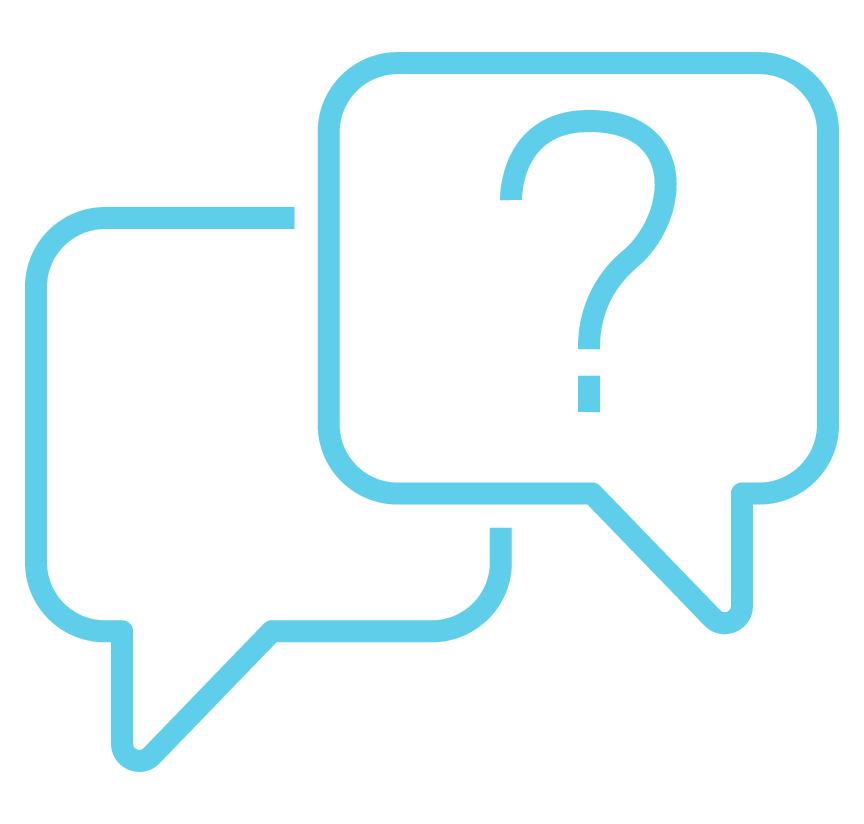 Questions?